Кто делает такую красоту?
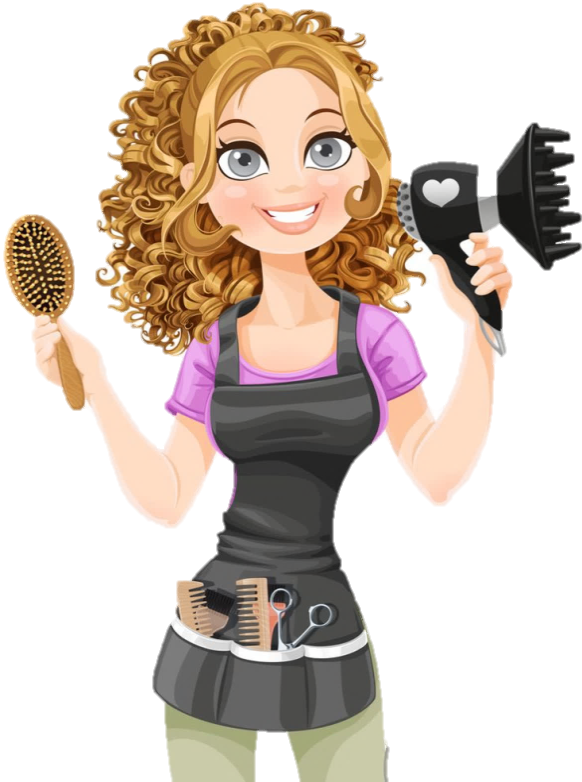 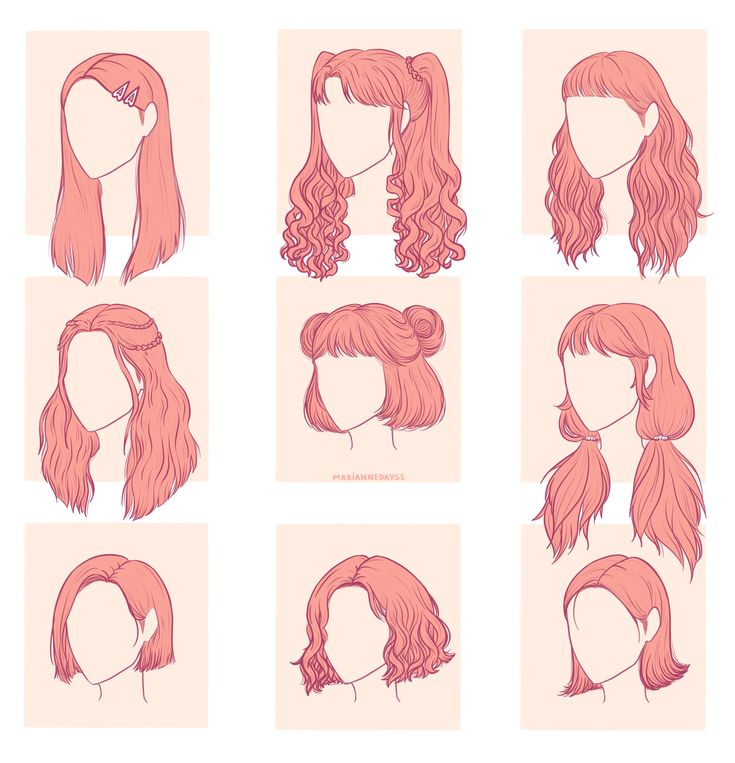 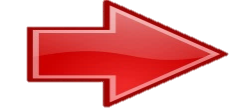 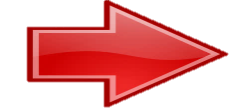 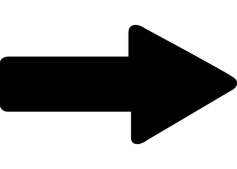 Чем пользуется парикмахер?
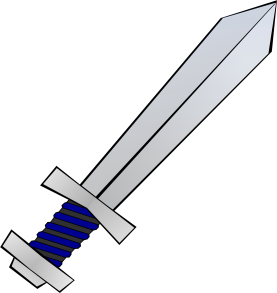 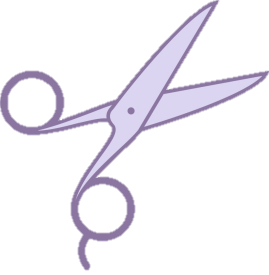 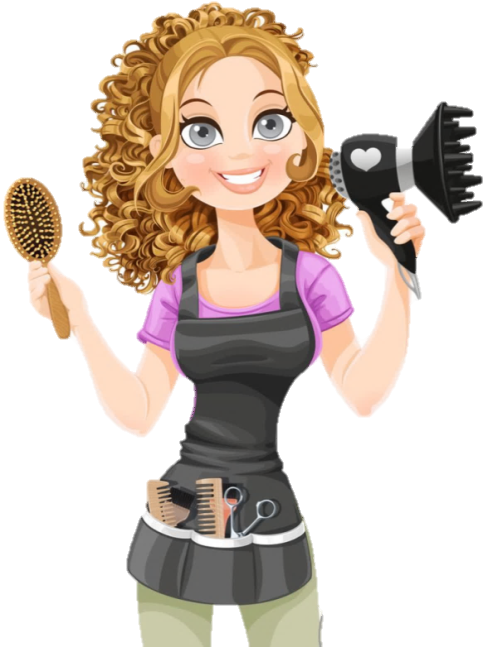 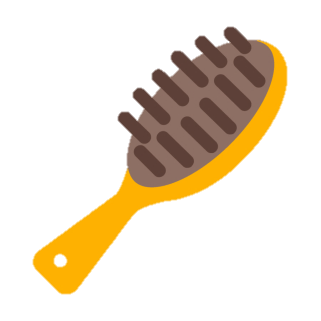 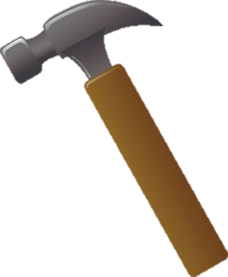 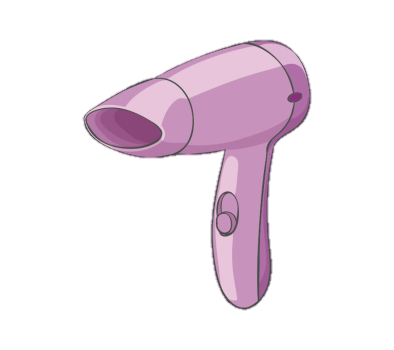 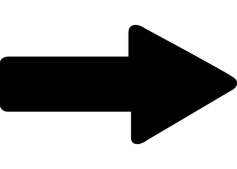 Найди и нажми на короткие прически
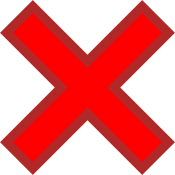 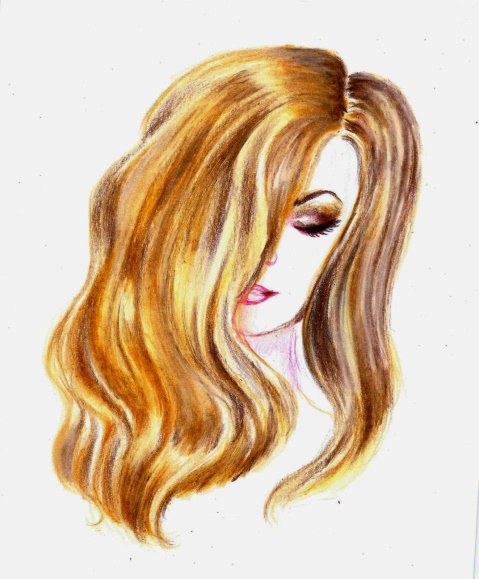 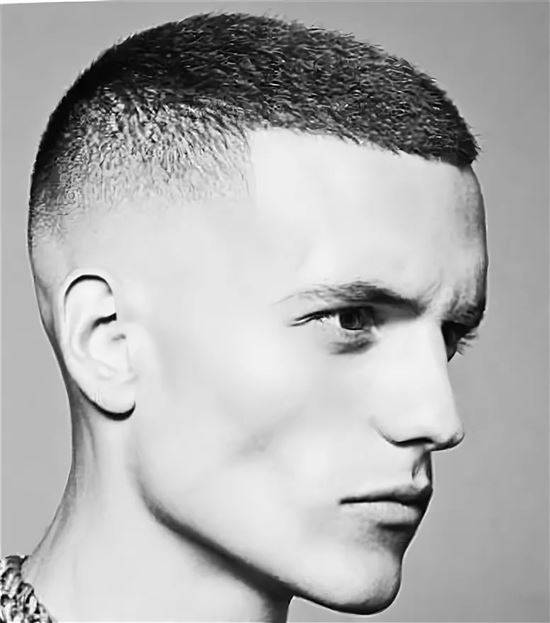 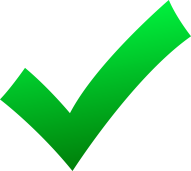 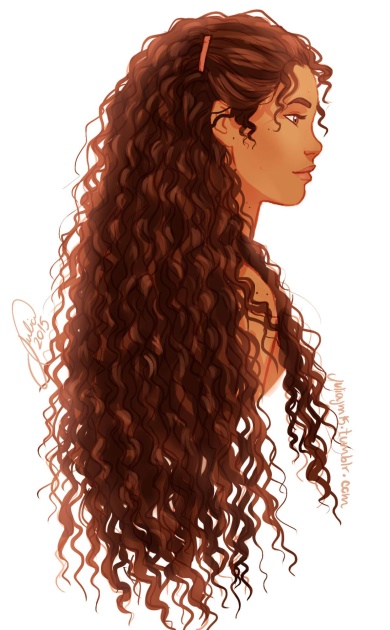 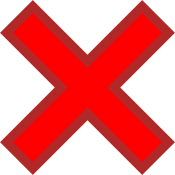 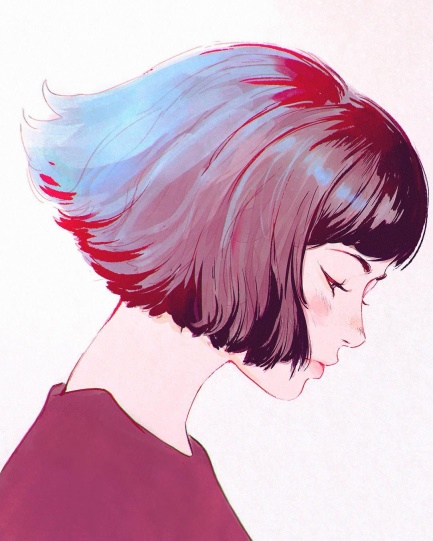 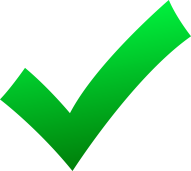 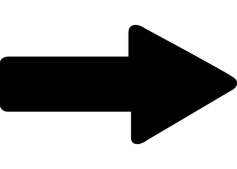 Как называются прически с длинными волосами?
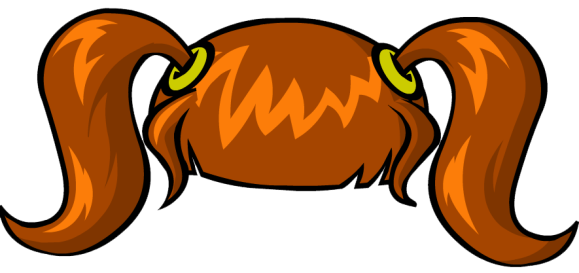 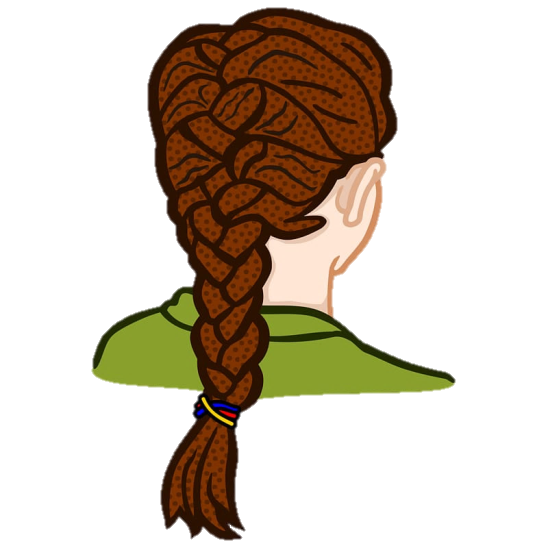 хвостики
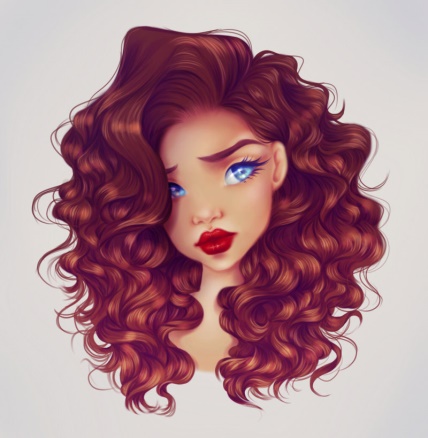 коса
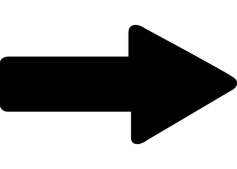 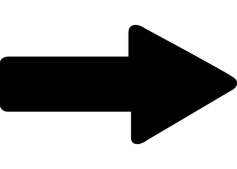 локоны, кудри
Что делает парикмахер?
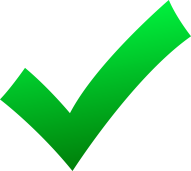 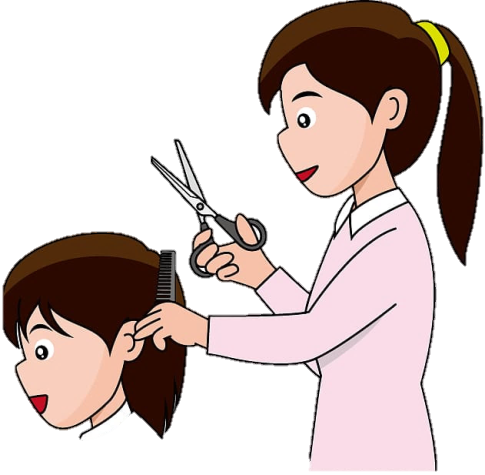 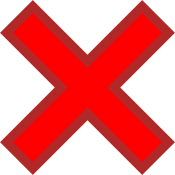 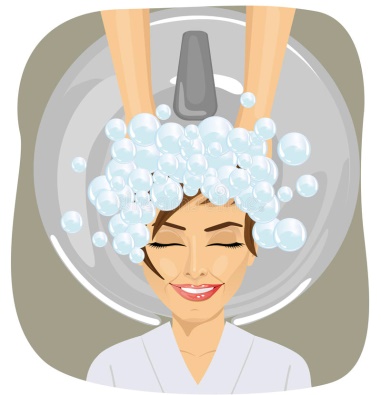 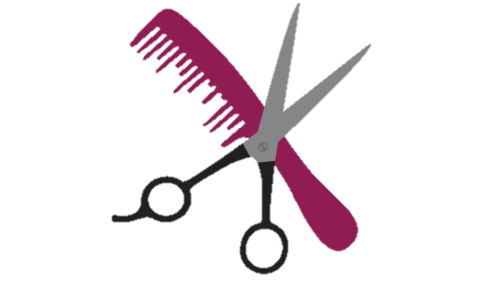 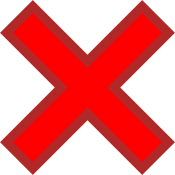 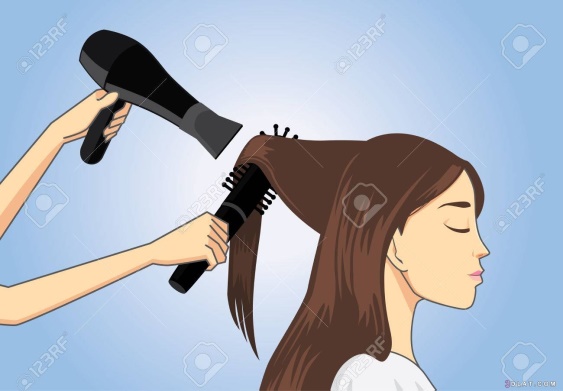 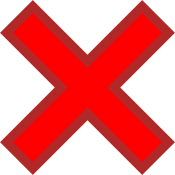 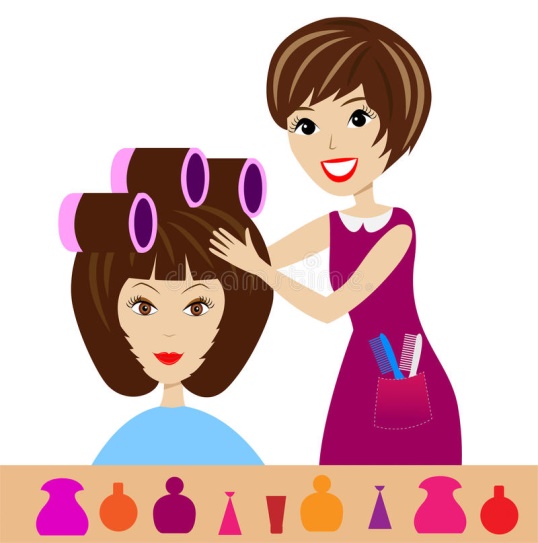 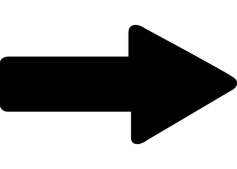 Что делает парикмахер?
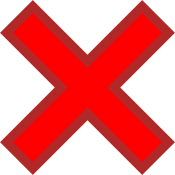 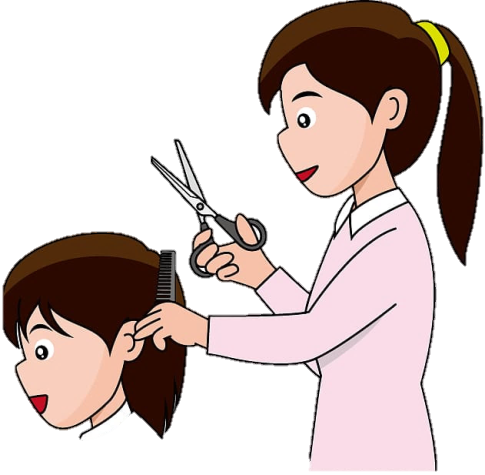 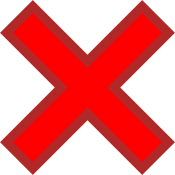 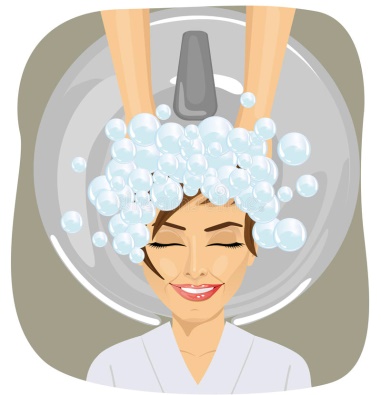 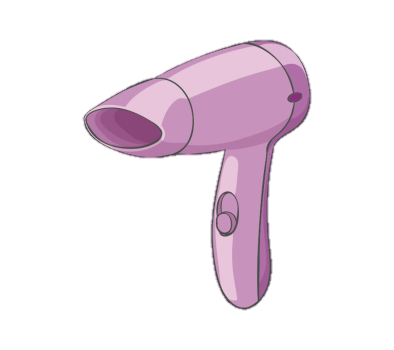 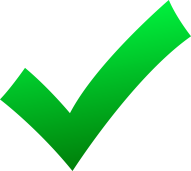 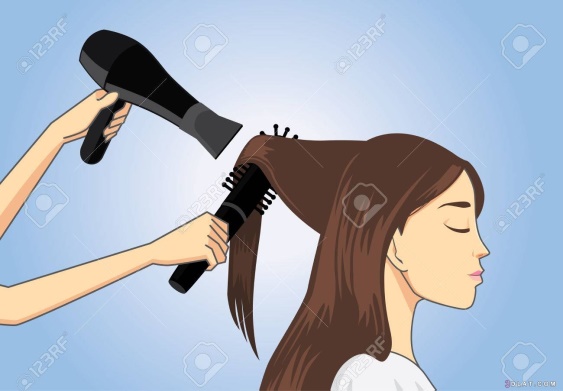 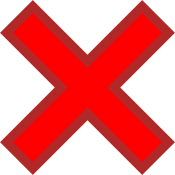 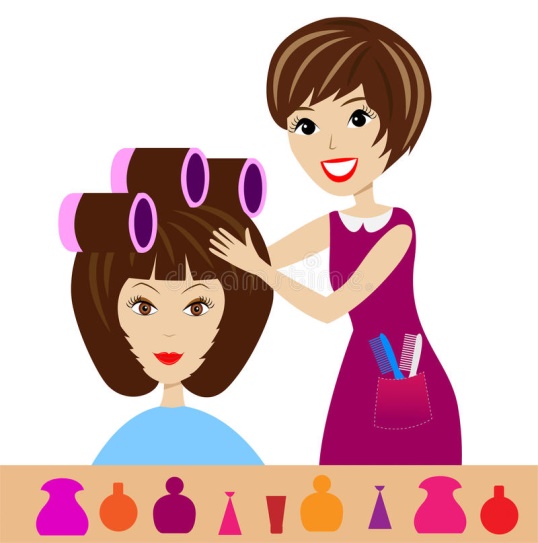 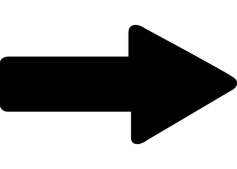 Что делает парикмахер?
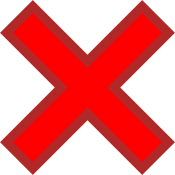 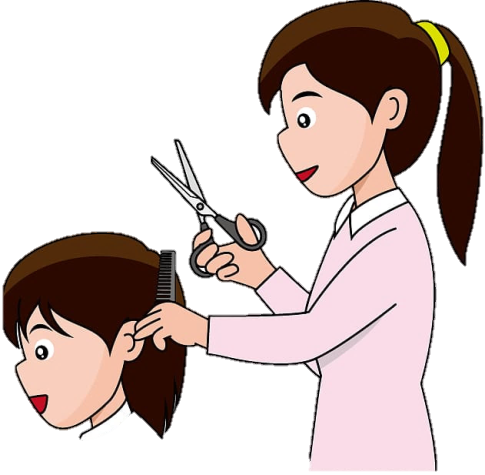 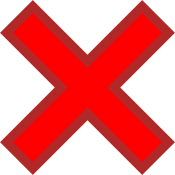 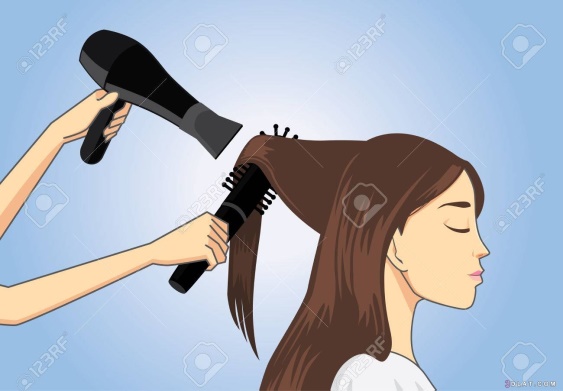 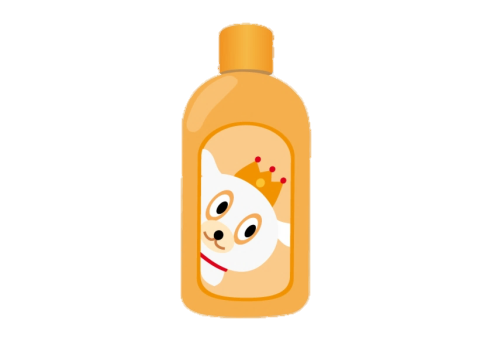 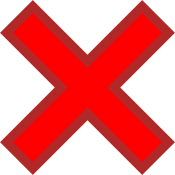 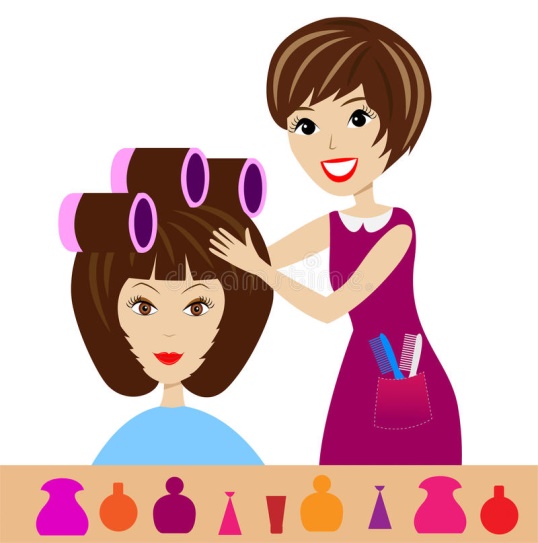 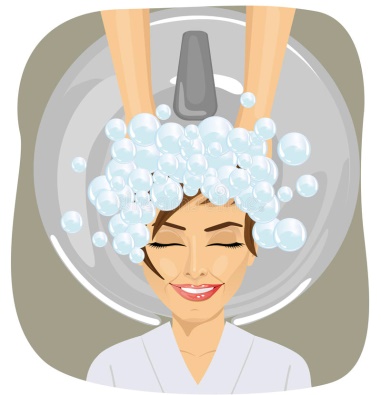 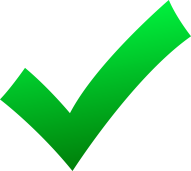 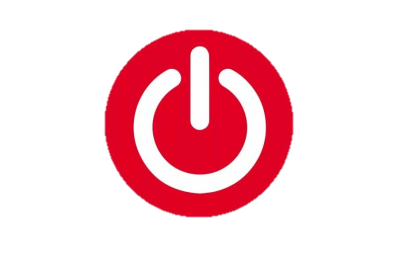